Jozef Cíger Hronský
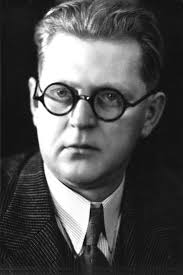 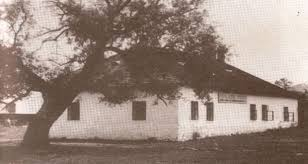 Zo života autora

narodil sa vo Zvolene 1896
navštevoval učiteľský ústav
vystriedal viacero učiteľských miest
bol tajomníkom a správcom Matice slovenskej
16 rokov viedol časopis Slniečko
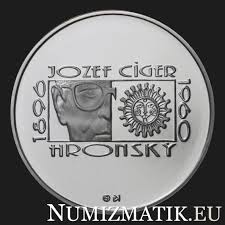 Diela
     Budkáči a Dubkáčik
      Smelý Zajko
      Smelý zajko v Afrike
       Sokoliar Tomáš
       Zakopaný meč
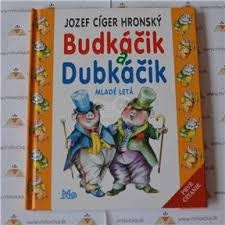 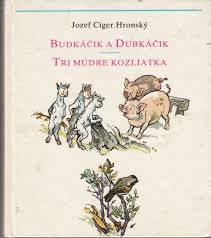 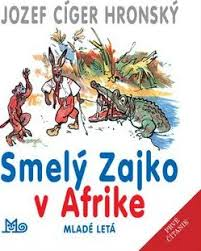 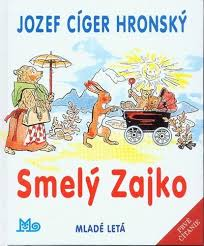 Do školy
Literárny druh: epika
Literárny žáner: poviedka
Literárna forma: próza
Téma: 
príbeh dvoch chlapcov, bratov, o prvých školských skúsenostiach
Idea: 
autor prostredníctvom myslenia a konania postáv odhaľuje vzťahy medzi rodičmi a deťmi v minulosti, žiakmi a učiteľmi a spolužiakmi
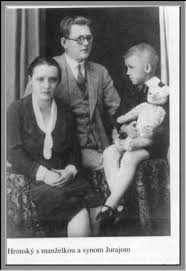 Hlavné znaky prozaického  diela
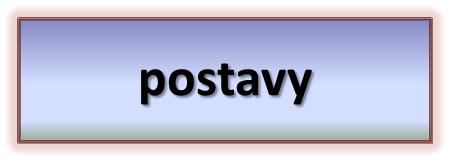 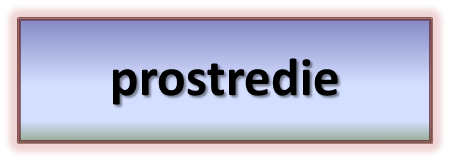 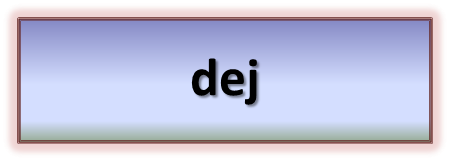 udalosti, ktoré autor opisuje, o ktorých rozpráva
je hlavným znakom prozaického diela
hlavné:
okolo ktorých sa točí dej
vedľajšie:
ktoré v poviedke vystupujú
miesto kde sa dej   príbehu odohráva
Literárna ukážka patrí k :
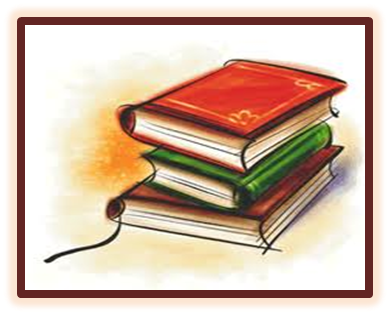 staršej literatúre
dej sa odohráva  v mlyne  a v dedinskej škole
hlavnými postavami sú mlynárove deti, a zároveň sa v úryvku dozviete, ako si autor spomína na svoje detské a školské roky 
autor používa slovné spojenia, ktoré dnes už v jazyku     nenachádzame
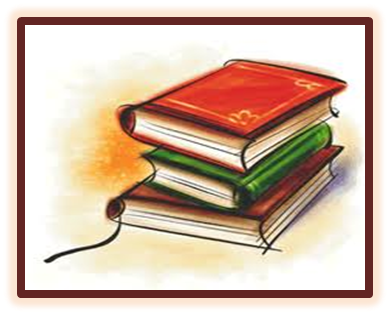 Štylistika diela:
autor často používa slová, ktoré dnes už vypadli zo slovnej zásoby alebo ich nahradili nové:

olovený kohútik s píšťalkou
naučia ťa na móres
už rastie brezovec i na teba
že sa nevie dotárať tá jeseň
donesú ma o rozum
ani čo by sme boli uzhovorení
boli sme hotoví do cesty
čižmy neprikrojené, v nich troje onuciek
Porovnávame vzťahy kedysi a dnes
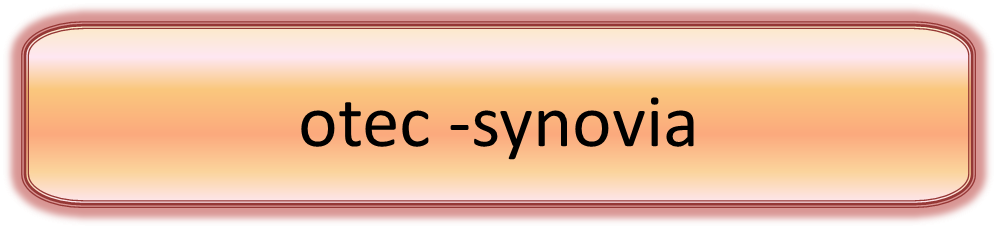 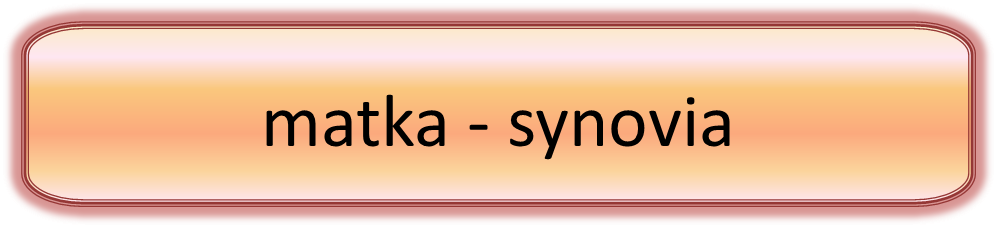 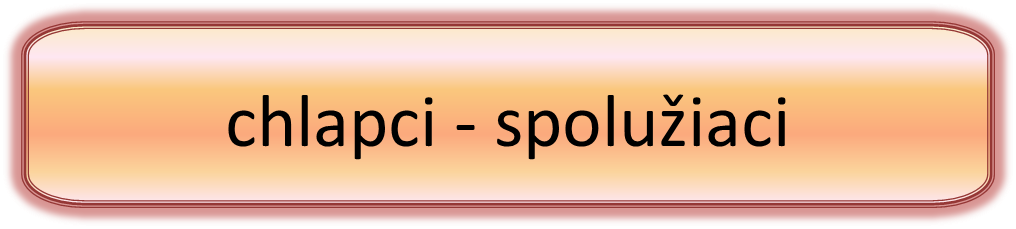 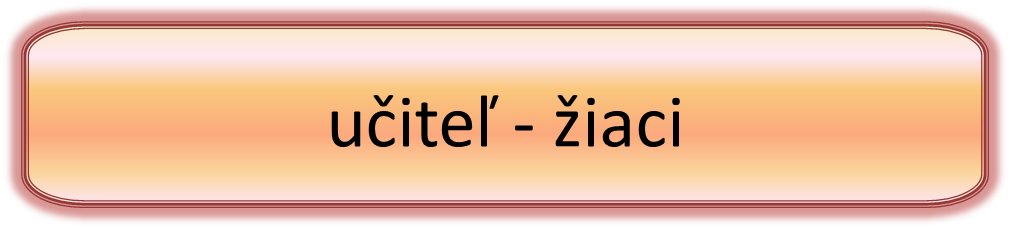